2023-2024「家長學堂」開學禮暨
「我的神奇旅程」嘉賓分享會
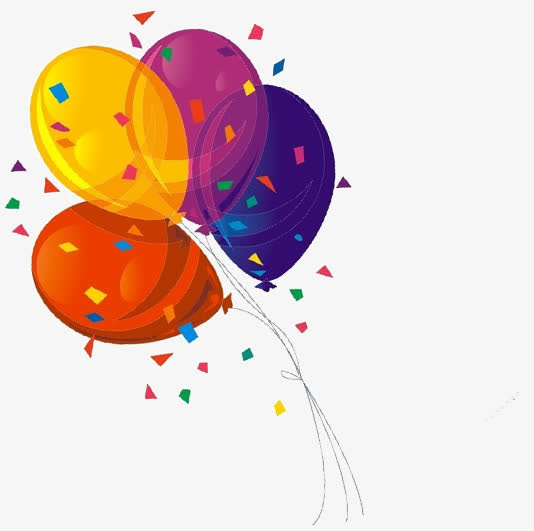 日期：11-10-2023(星期三)
時間：10:00a.m至11:00a.m
地點：本校禮堂
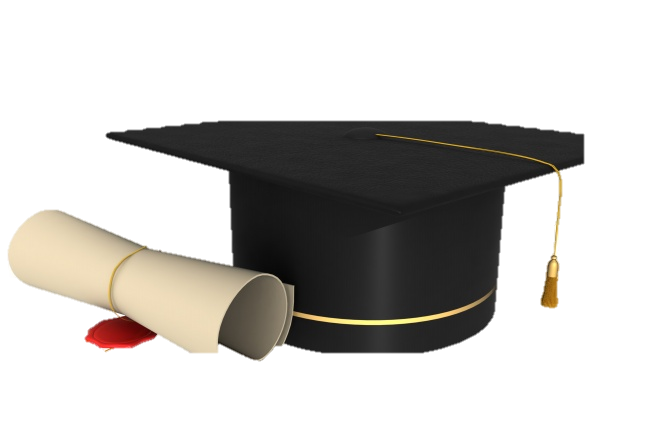 2023-2024「家長學堂」開學禮暨
「我的神奇旅程」嘉賓分享會
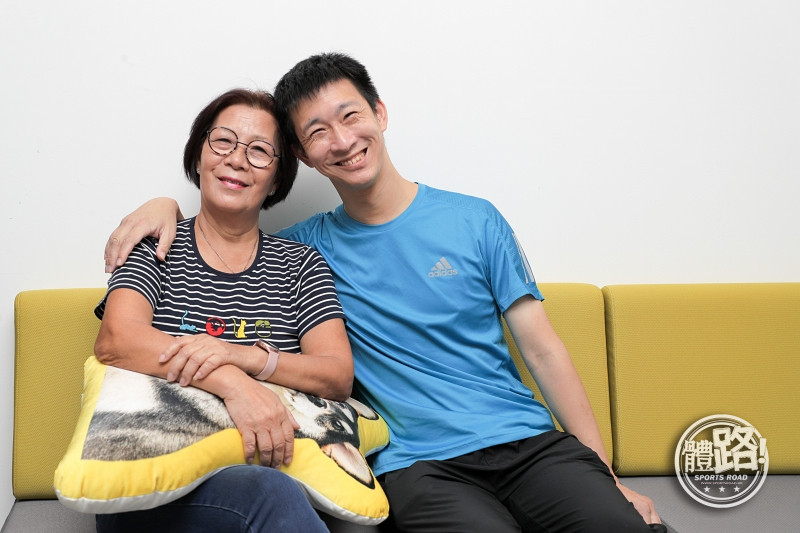 日期：11-10-2023(星期三)
時間：10:00a.m至11:00a.m
地點：本校禮堂
嘉賓：蘇韓小貞女士(蘇樺偉媽媽)
*蘇樺偉為殘疾人奧林匹克運動會男子200米世界紀錄保持者
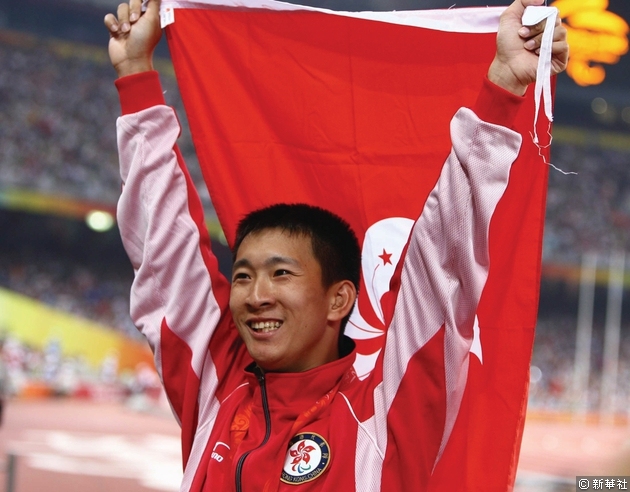 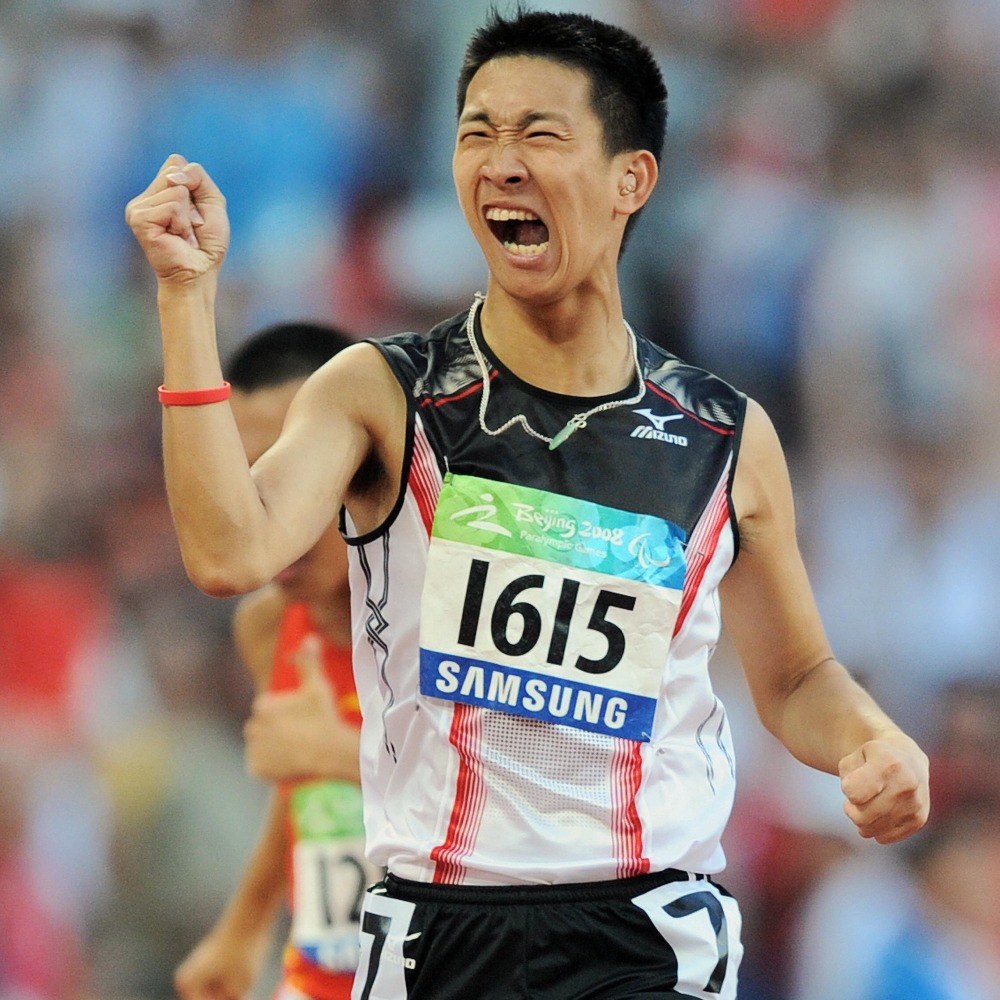 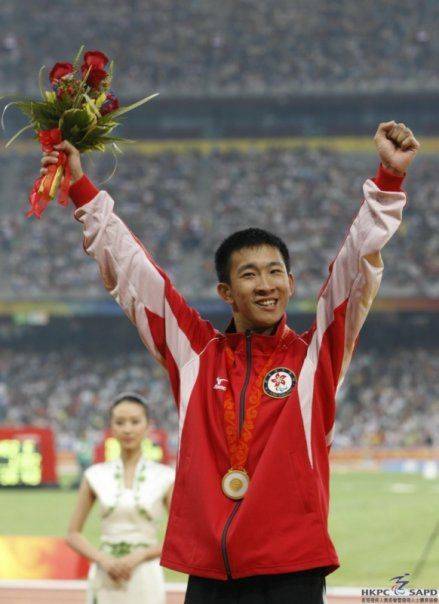 神奇小子---蘇樺偉
「我的神奇旅程」嘉賓分享會
嘉賓：蘇韓小貞女士(蘇樺偉媽媽)
01
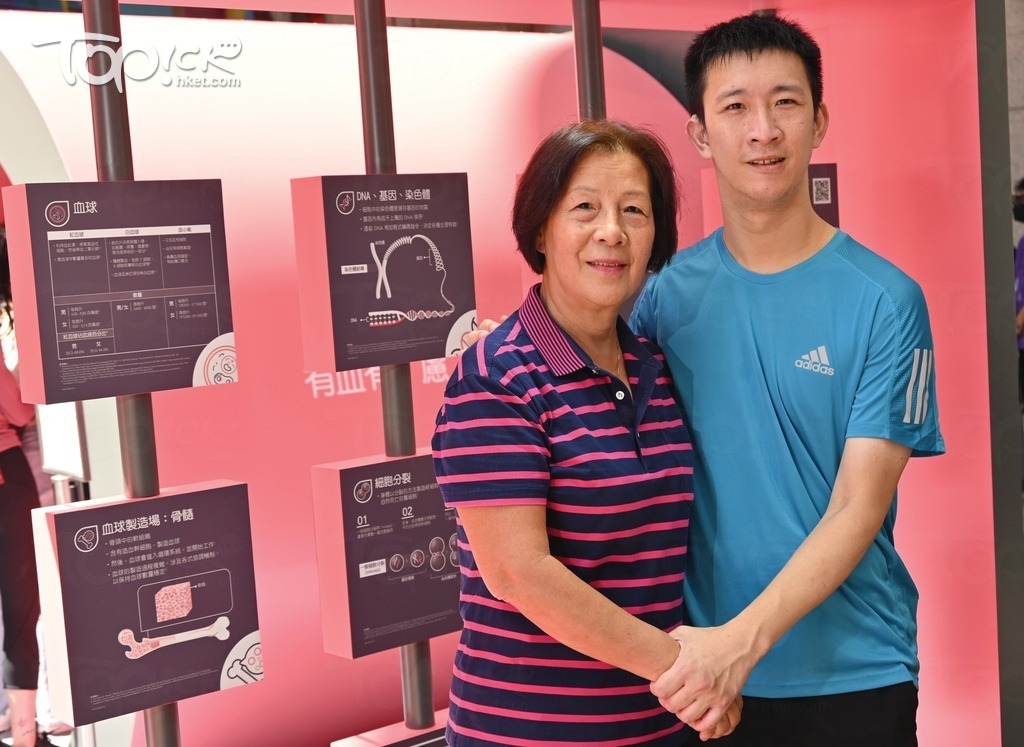 02
出生篇
成長篇
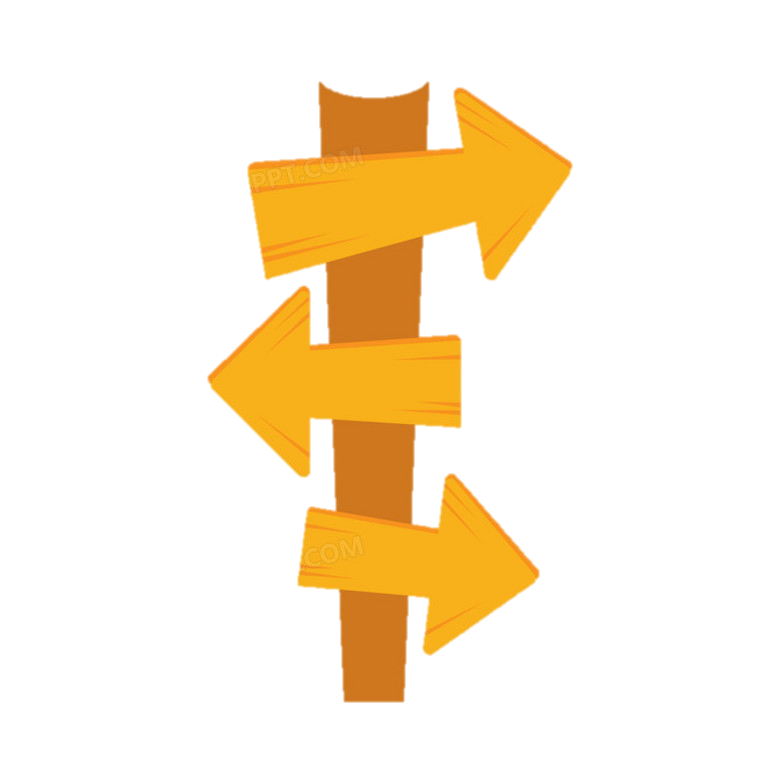 03
04
交流及答問
家庭篇
出生篇
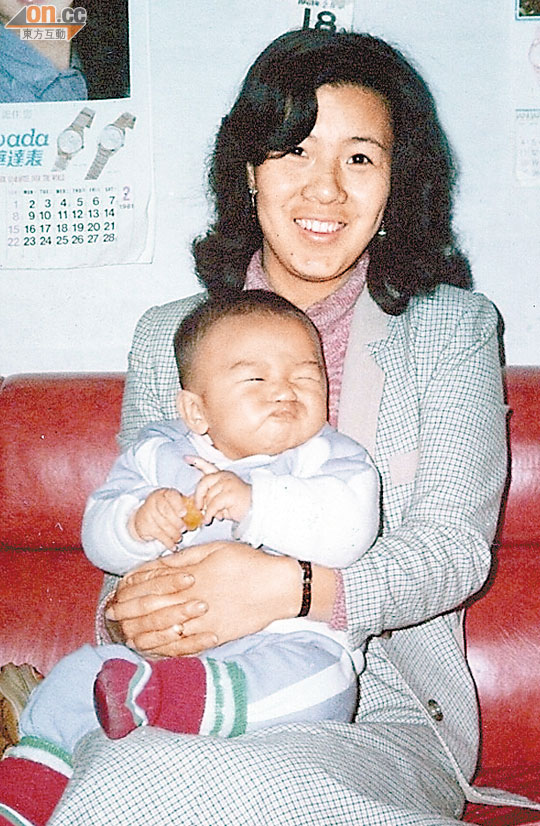 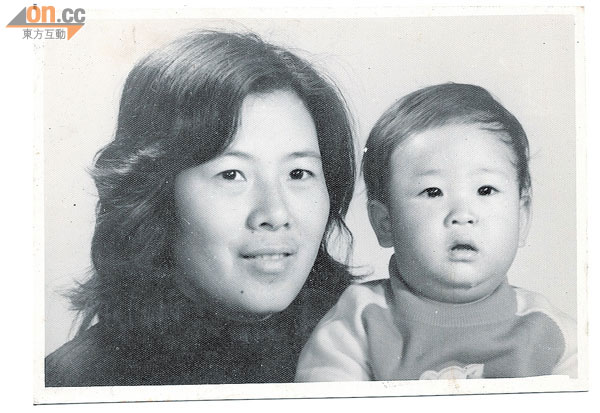 樺偉出世時既情況，得知樺偉情況，當時心情如何？
有什麼原因令你堅持落去照顧樺偉，有沒有想過放棄？
小時照顧樺偉既生活係點樣？分享一個在小時照顧樺偉的深刻片段/開心片段？
小時照顧樺偉，有沒什麼期望，想佢大個時係點樣？
成長篇
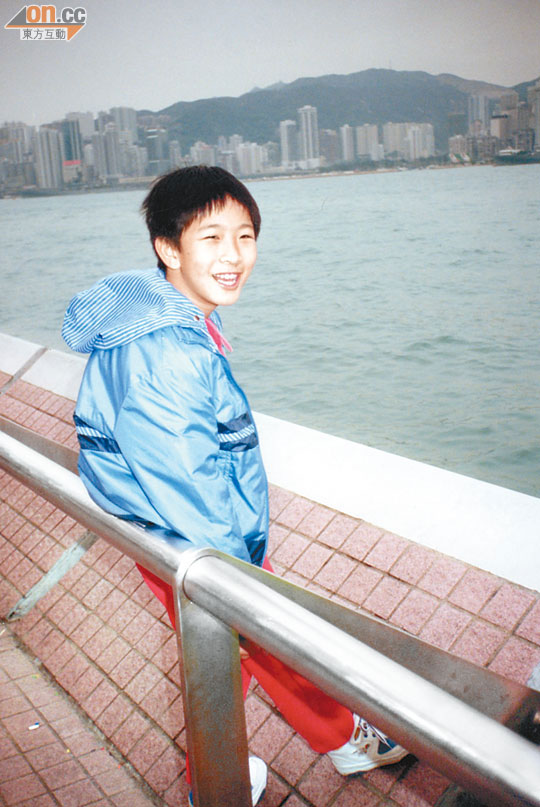 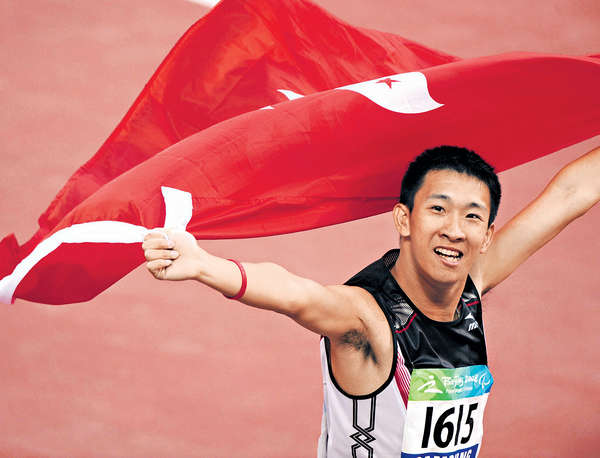 樺偉幾時開始接觸田徑，如何發現佢既潛能？
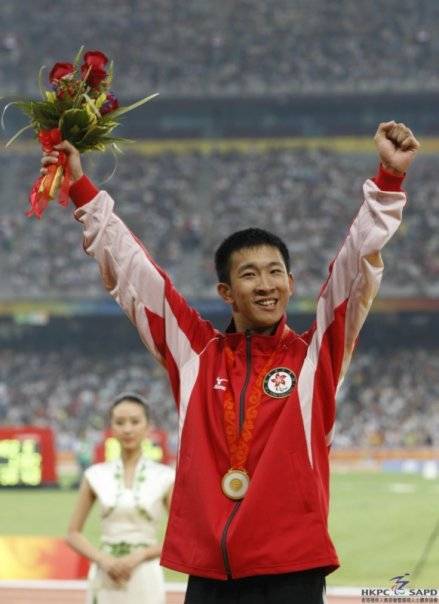 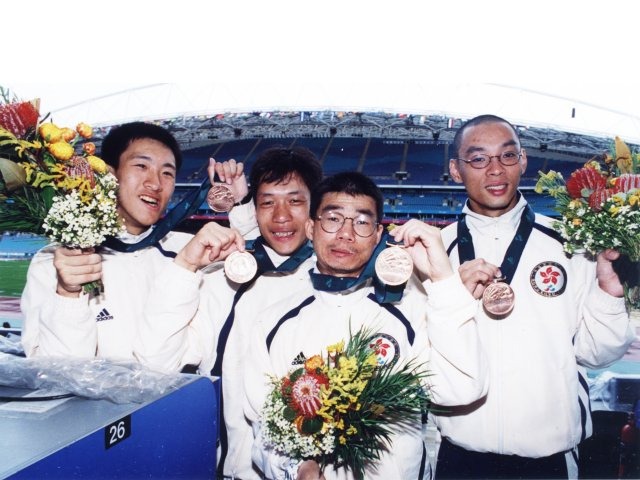 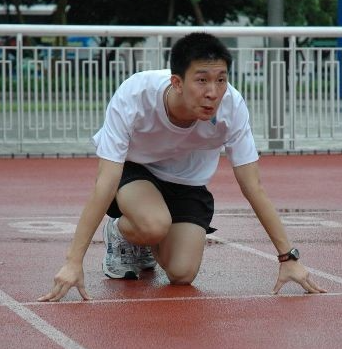 田徑訓練都相當辛苦，你點樣配合/支持樺偉訓練？
知道訓練都令樺偉好多傷患，你感覺係點，仲繼續鼓勵樺偉訓練？
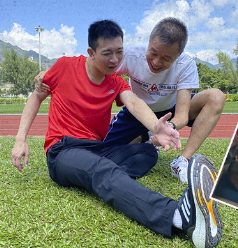 係你心目中，樺偉係一個點既兒子，有咩優點？
家庭篇
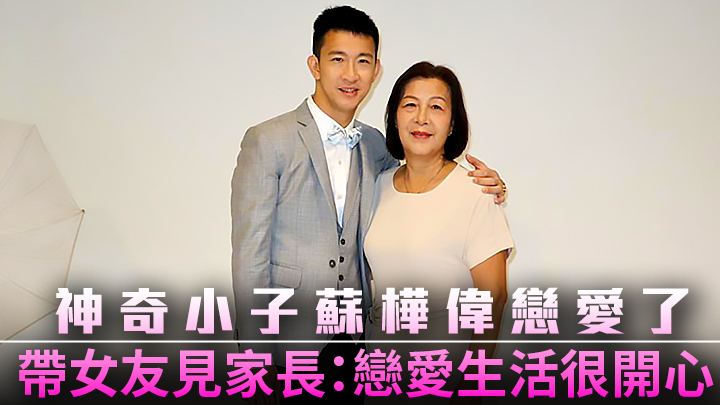 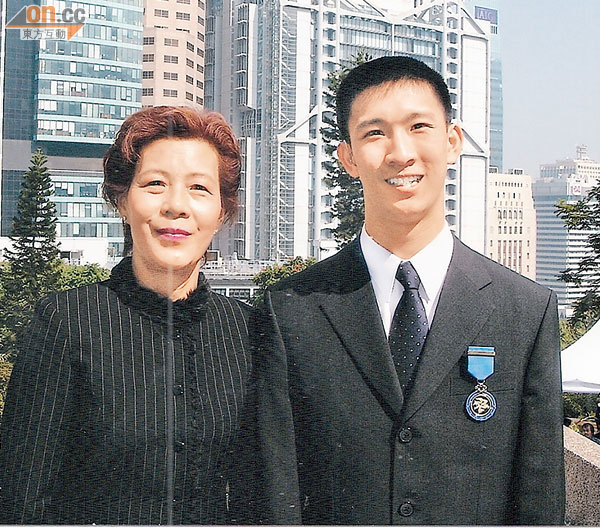 樺偉有一個少8歲的細佬，你點平衡照顧兩個兒子，分享下一些片段，你點樣教樺偉接受有個細佬？
慢慢細佬長大，細佬知道哥哥情況，你又點教細佬接納哥哥，兩個會唔會覺的偏心，會點處理？
分享兩兄弟一件令你激氣事情/及一件令你窩心事情
知道兩兄弟同你關係好親密，有沒有心得可以分享，如何建立良好親子關係？
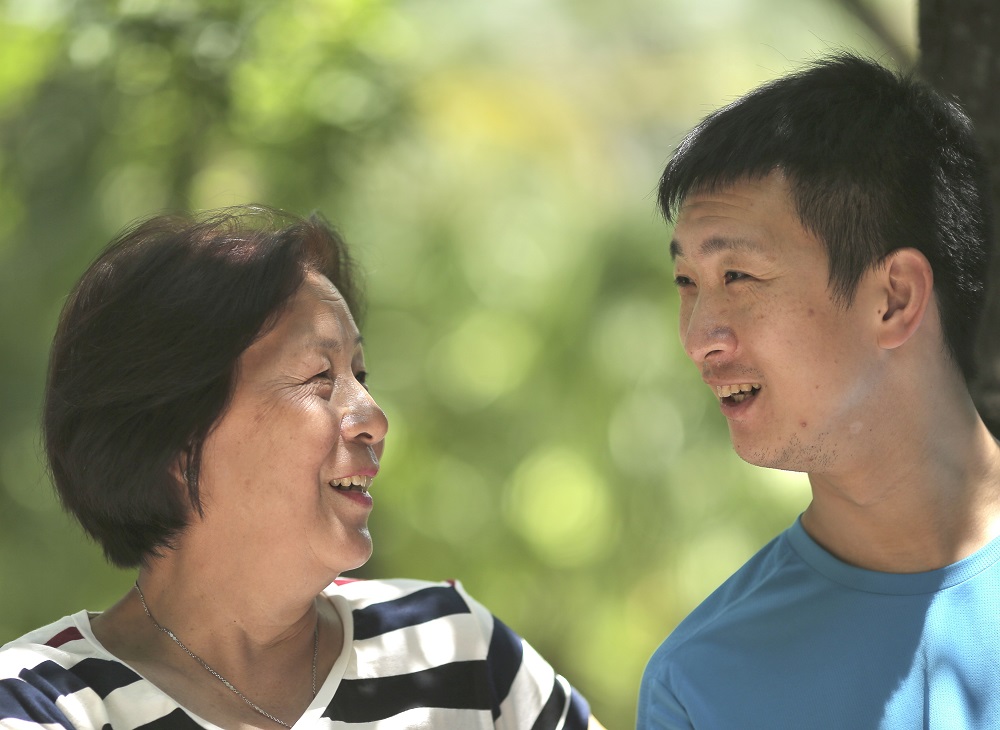 交流及答問
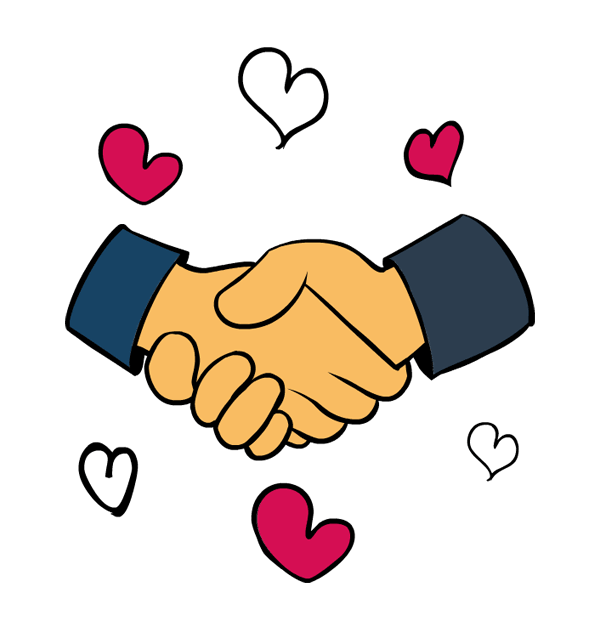